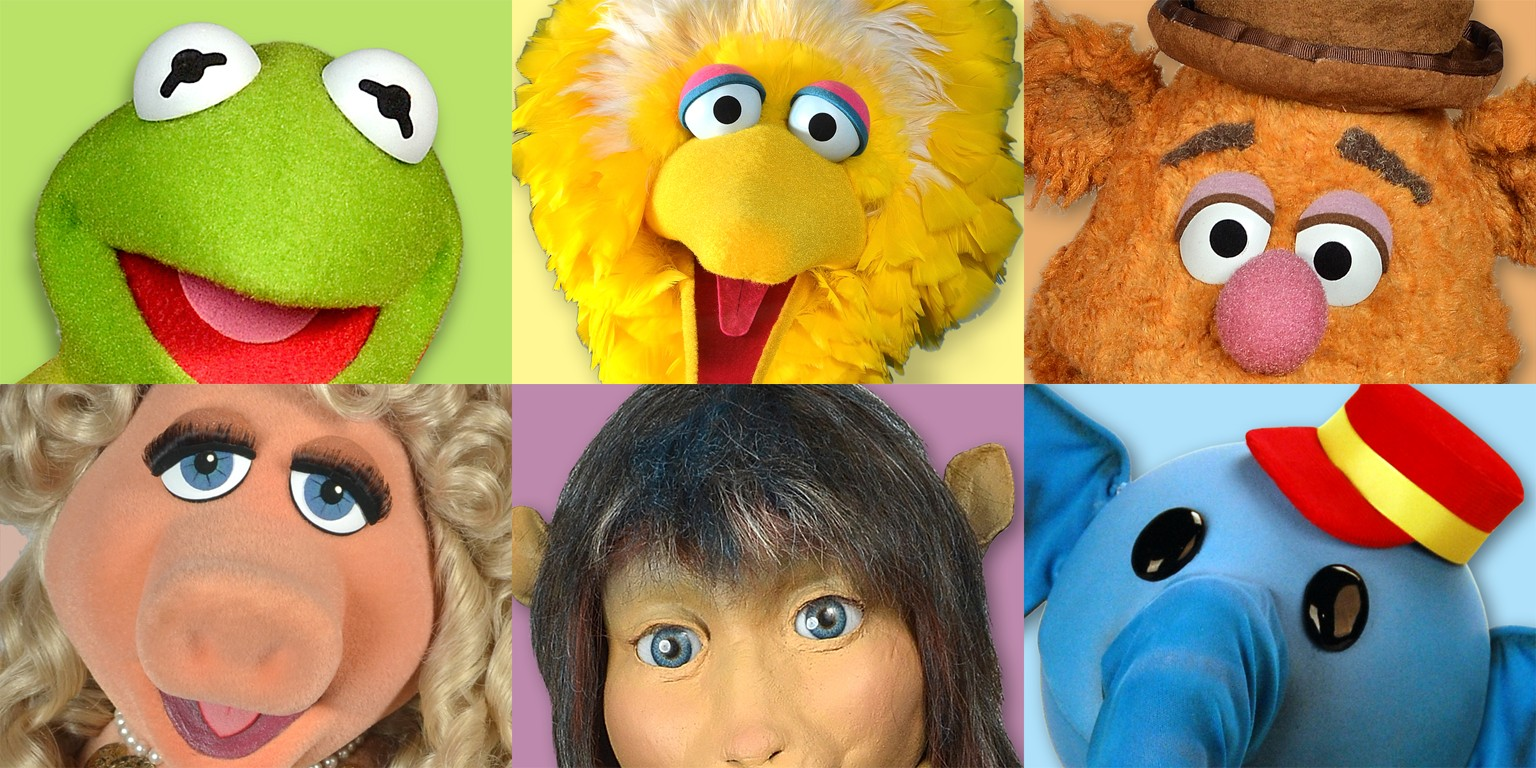 Center for Puppetry Arts
SURPRISE!
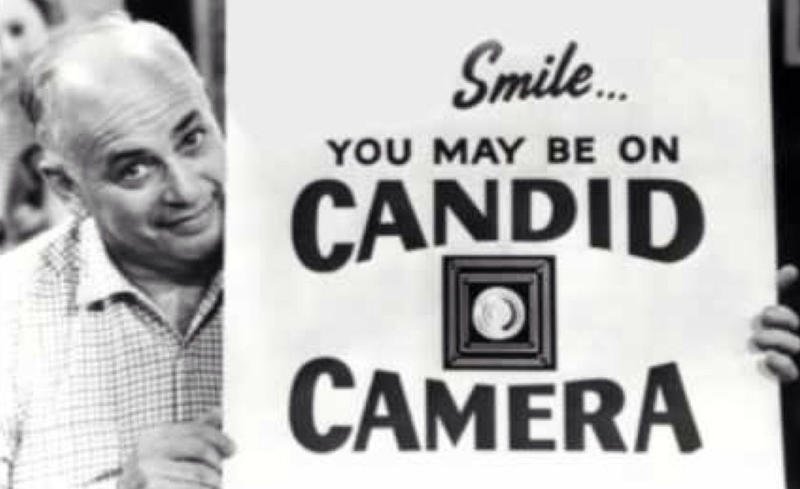 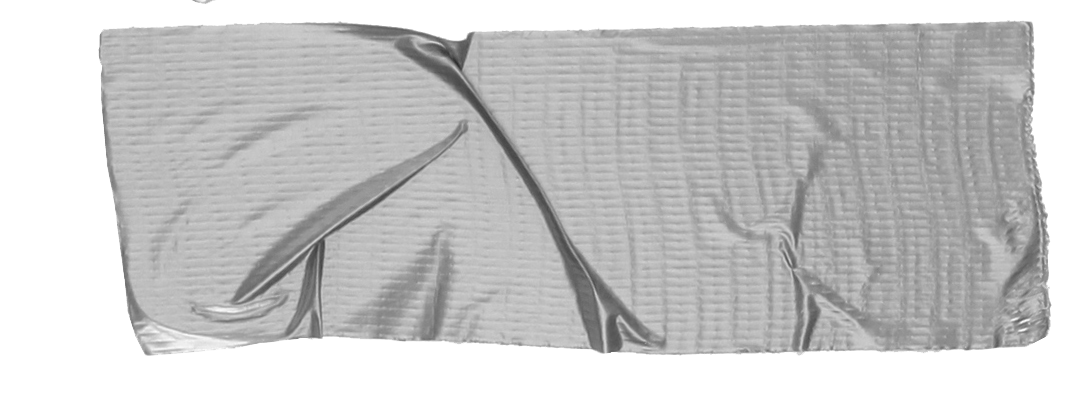 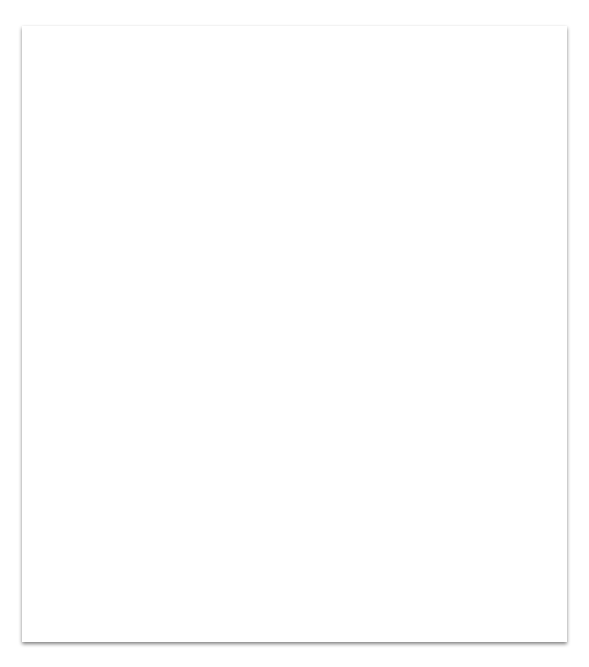 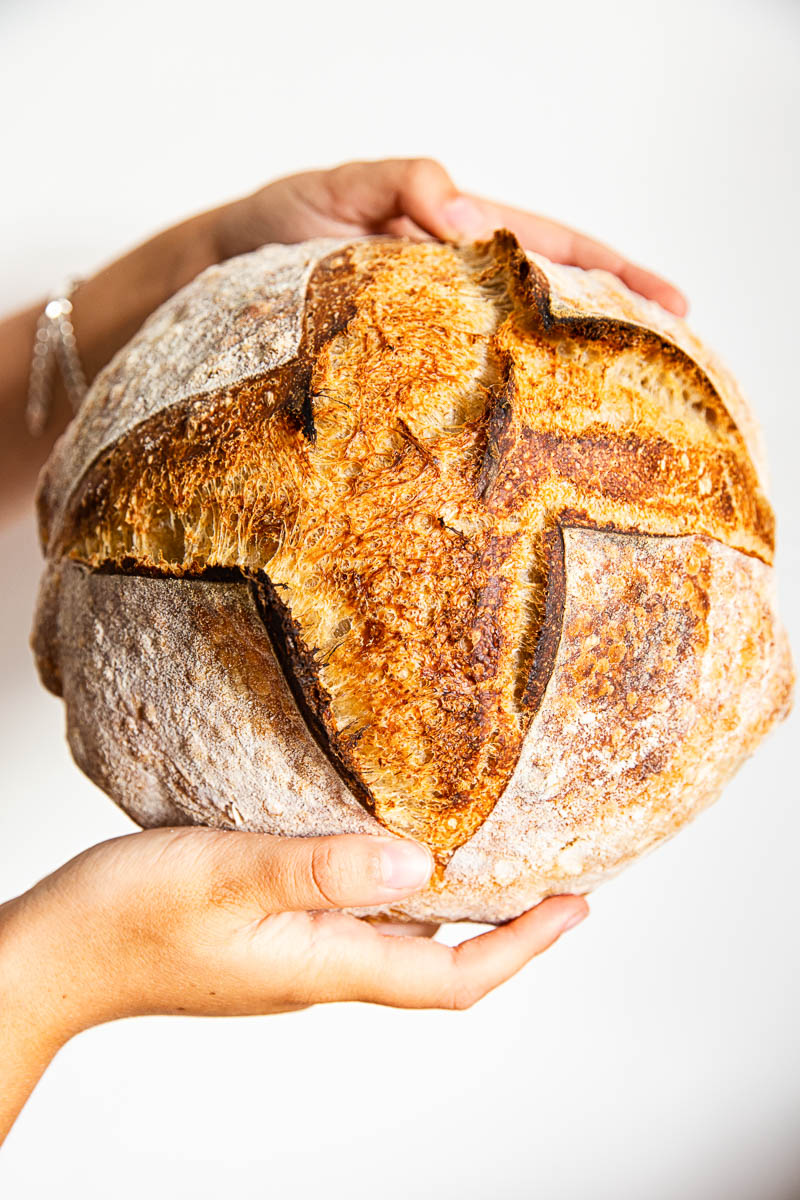 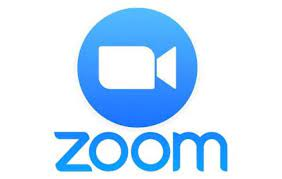 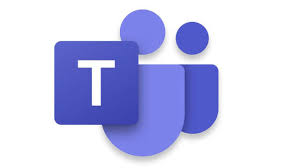 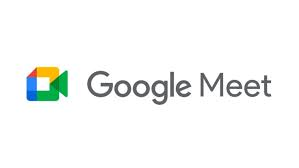 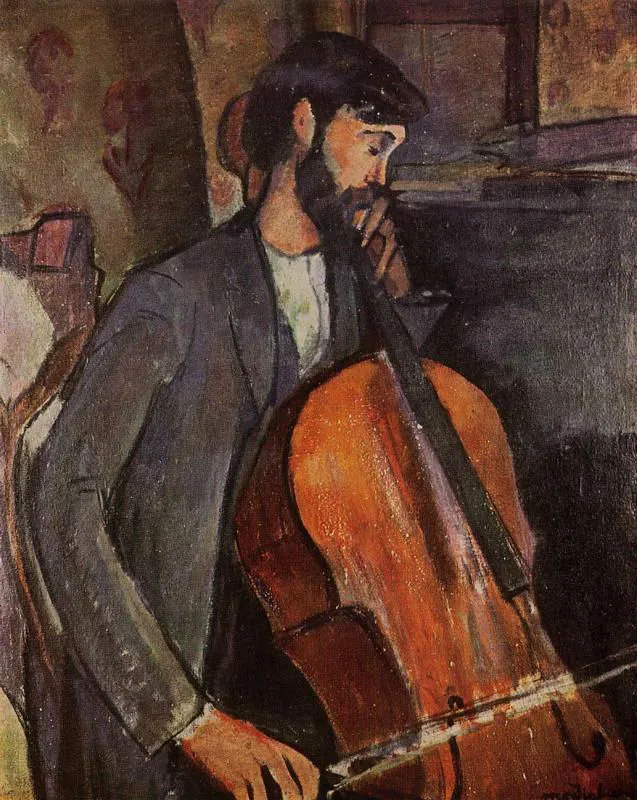 Study for The Cellist

Artist:Amedeo Modigliani
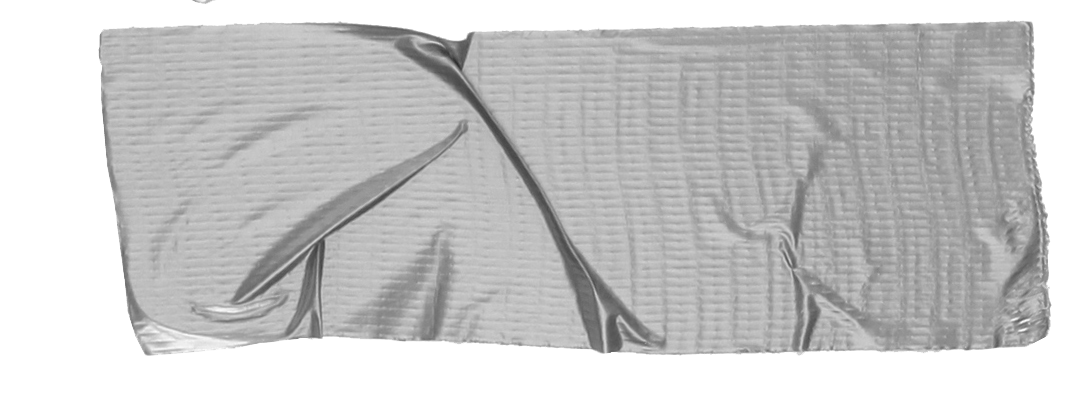 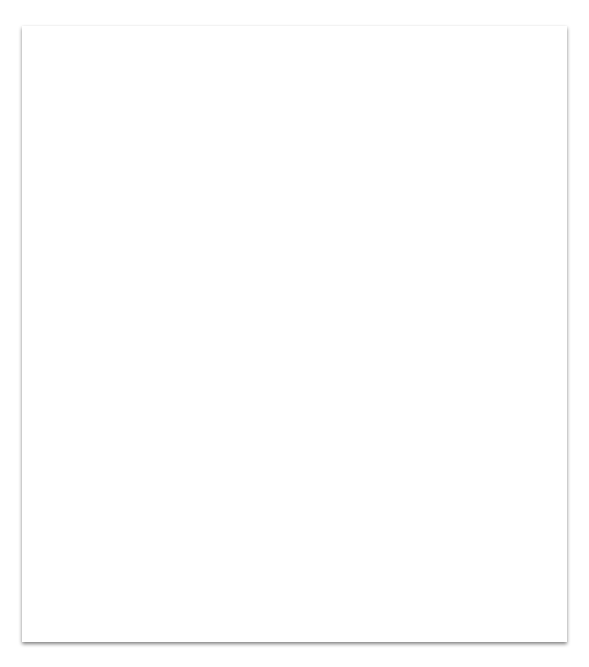 The benefits of field trips
Tip
Academic Growth. 
Deepened Engagement. 
Real-World Experiences and Cultural Growth. ...
Enhanced Critical Thinking.
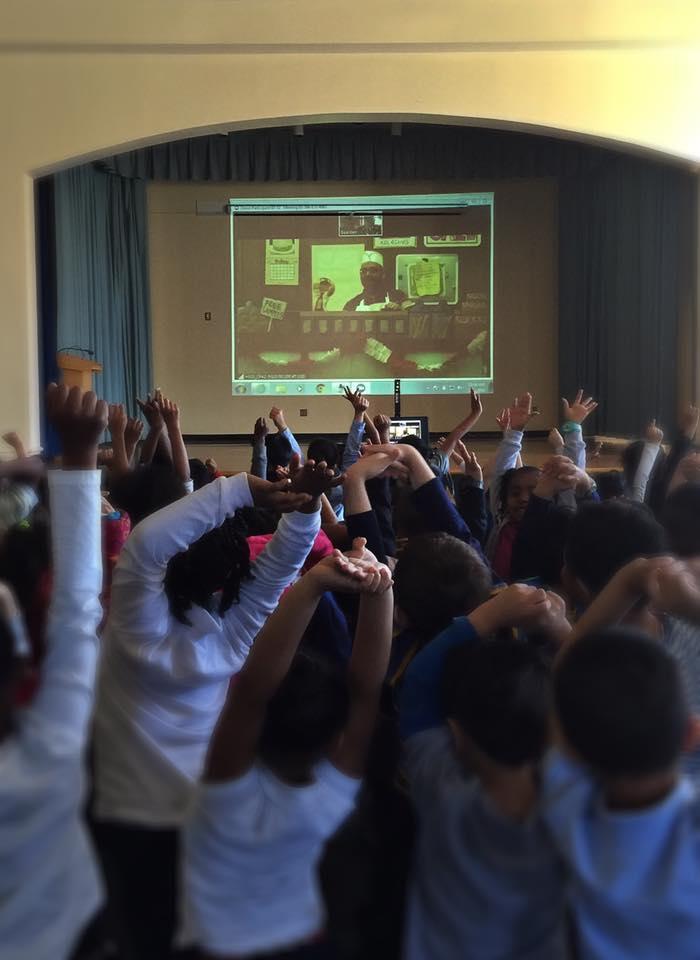 to VIRTUAL 
FIELD TRIPS
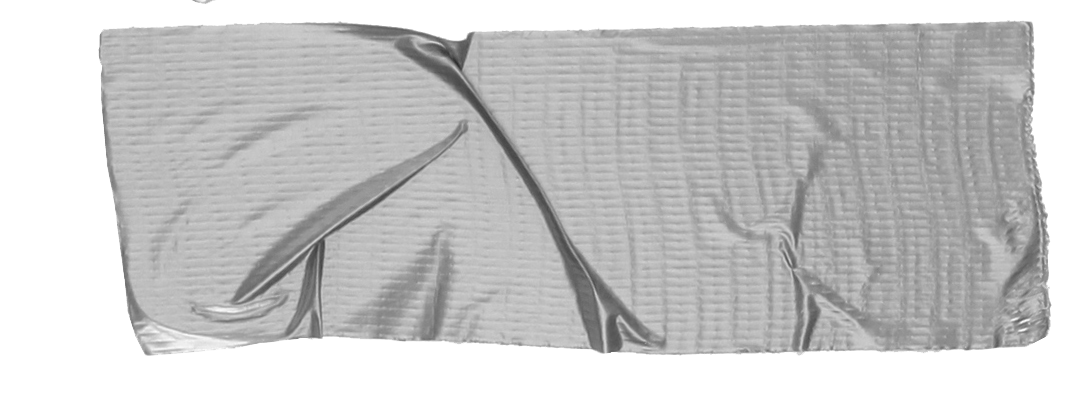 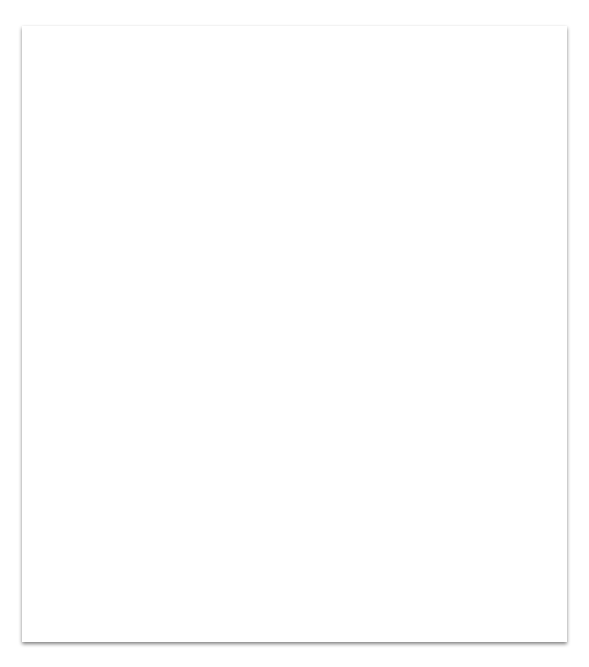 Virtual Field trips
Give students the ability to connect to experts in the field they are studying no matter where in the world they are.
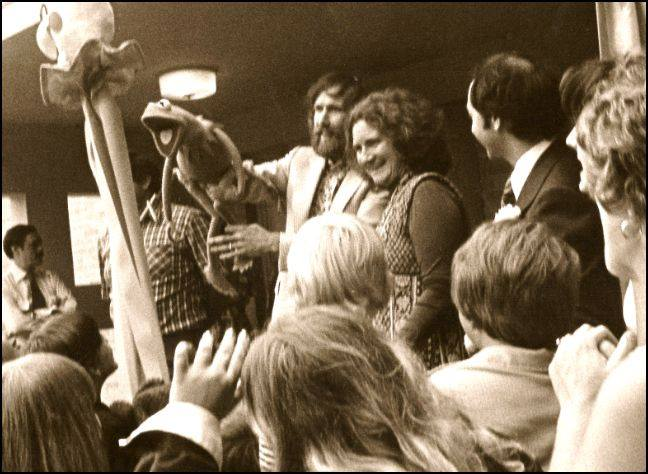 1978
Jim and Kermit at the ribbon ceremony
The Center has been doing virtual field trips since 1998
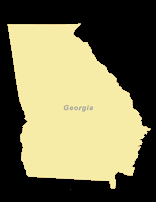 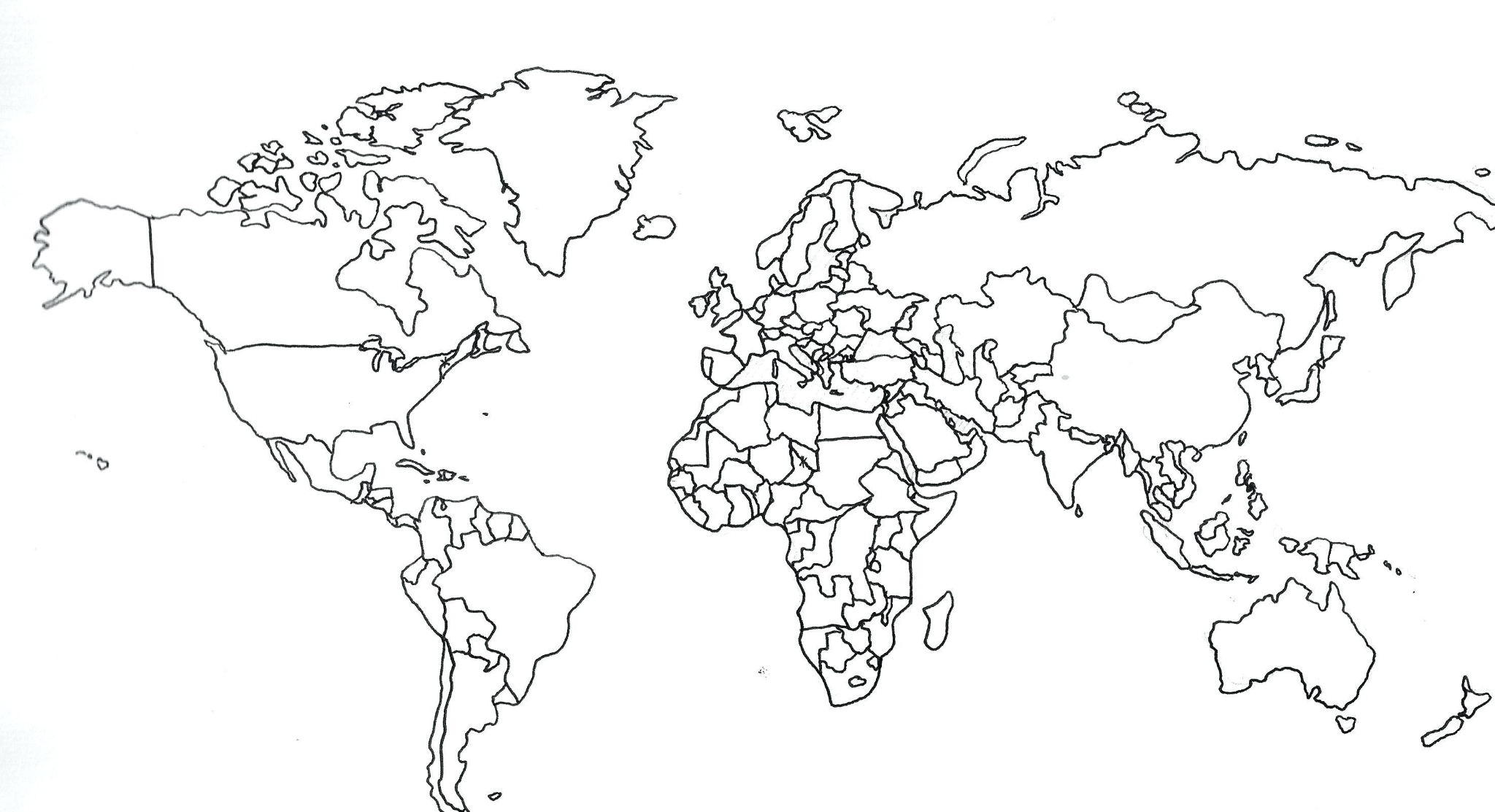 50 States
94 Countries
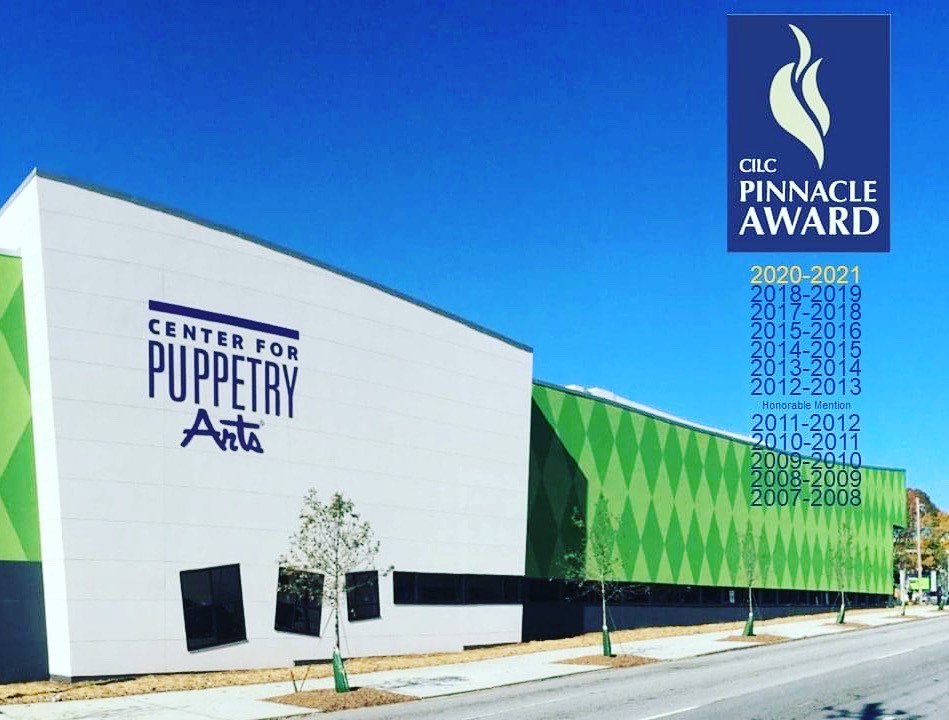 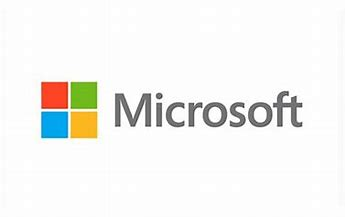 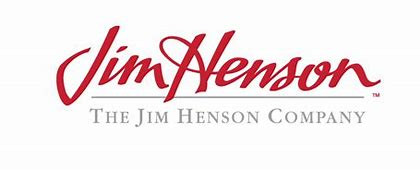 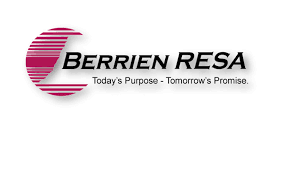 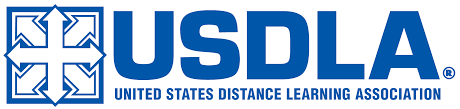 Teaching in-person uses a different skill set than teaching online.
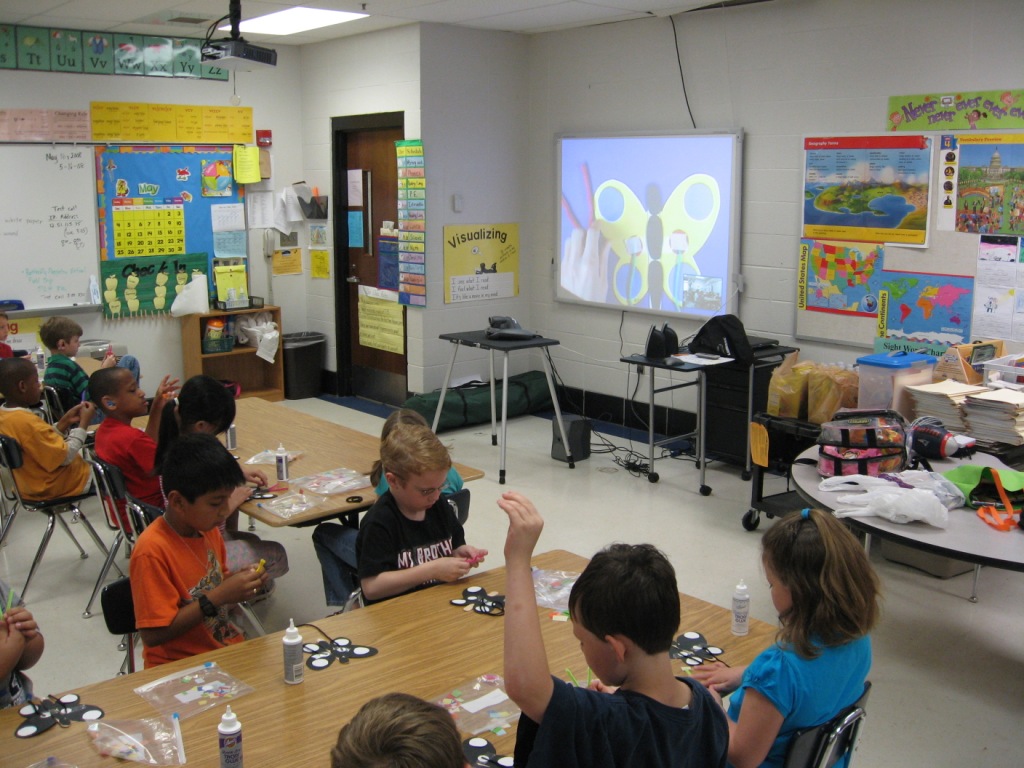 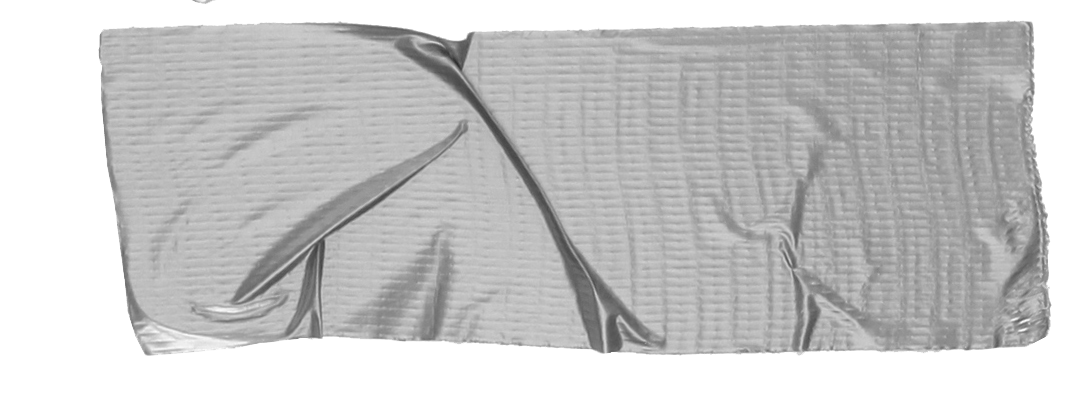 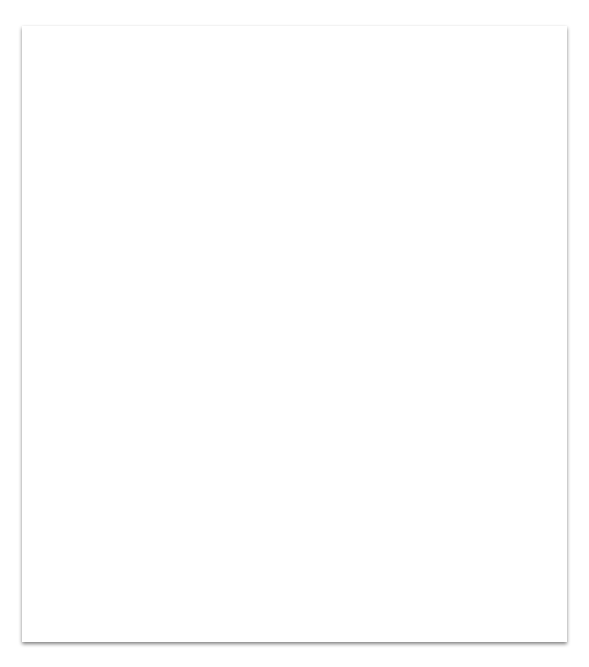 Hands on learning
Tip
If one example isn’t sufficient to help people understand the breadth of your idea, pick a couple of examples.
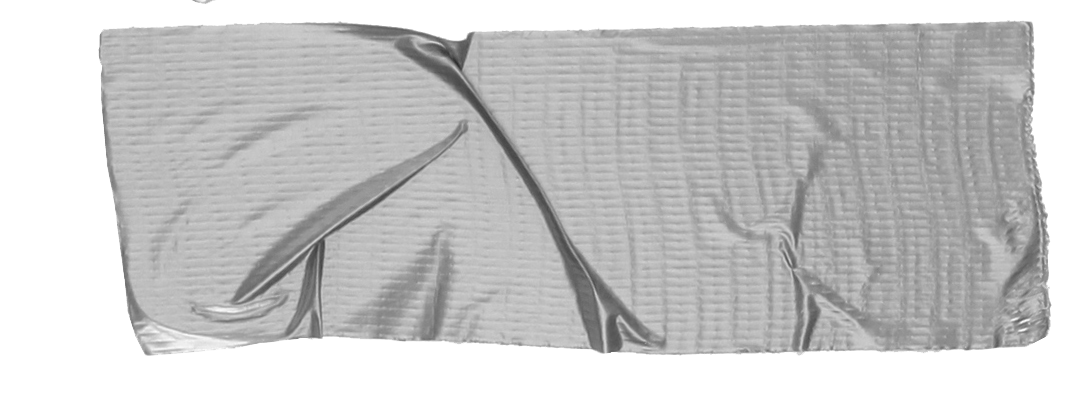 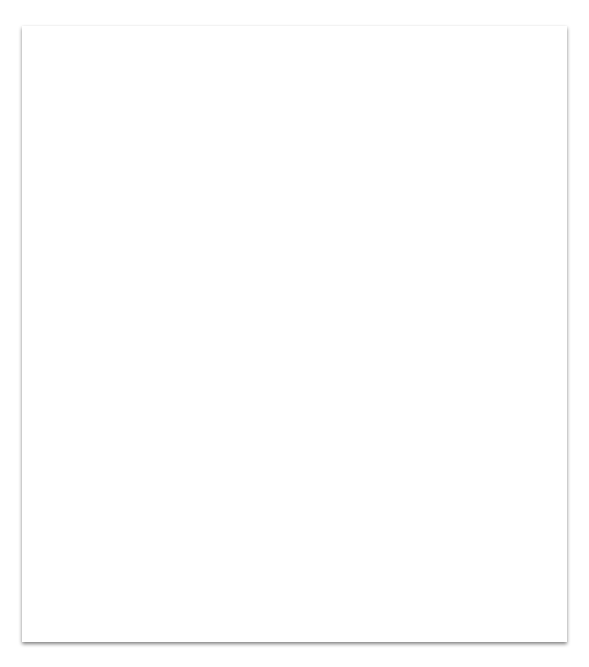 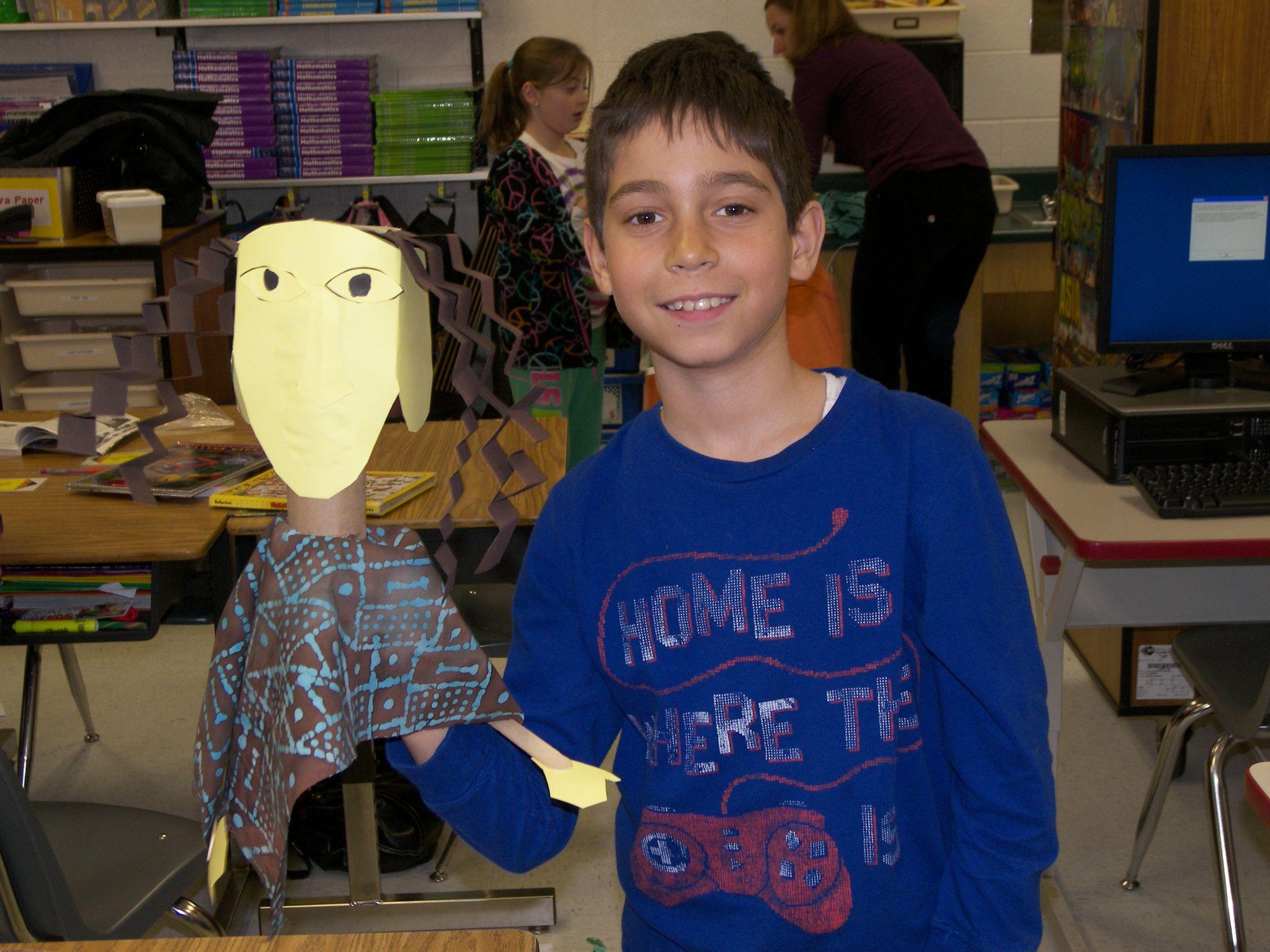 Puppet Building
Tip
Learning about rod puppets and a tradition called Sogobo in Mali Africa
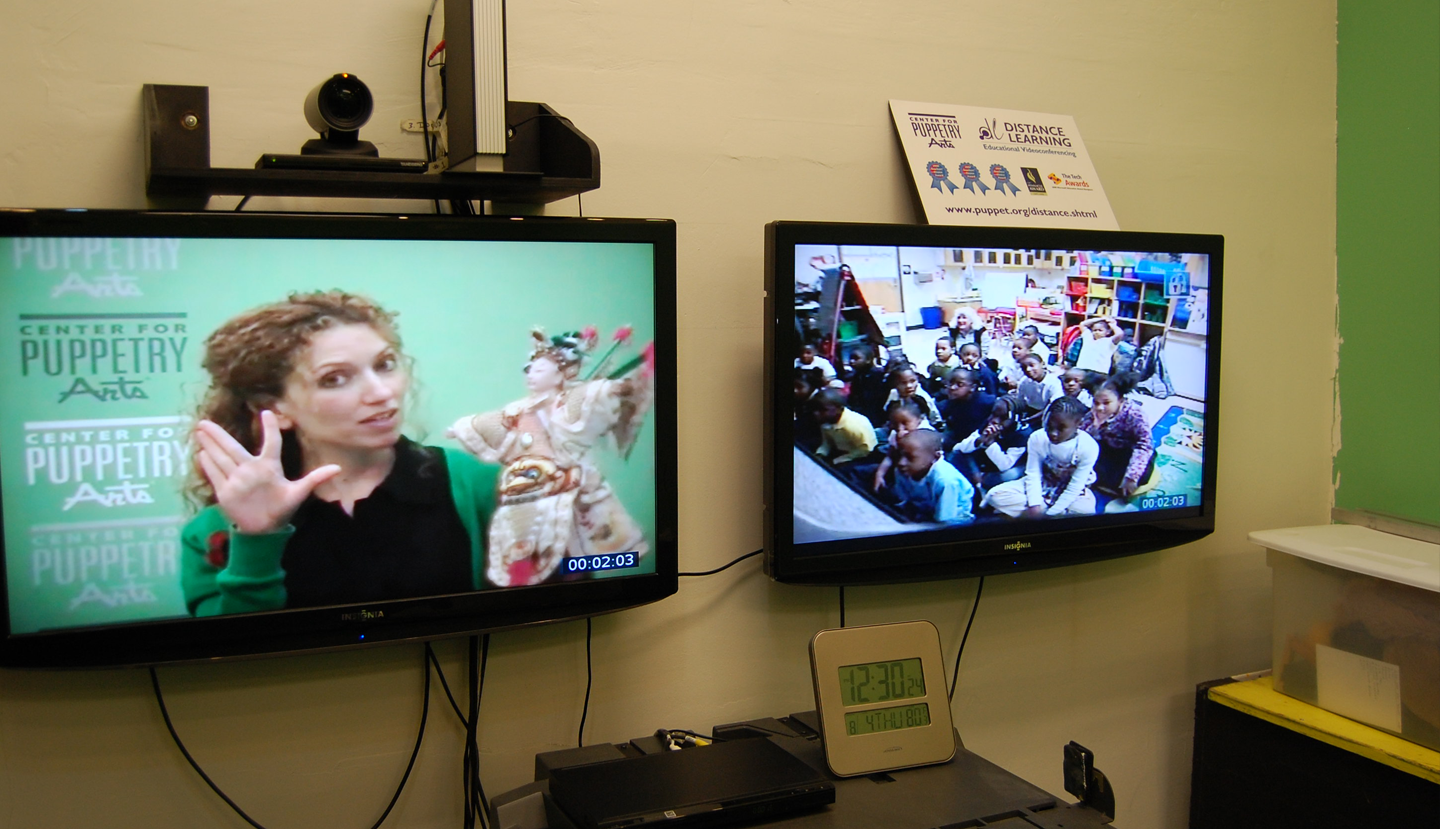 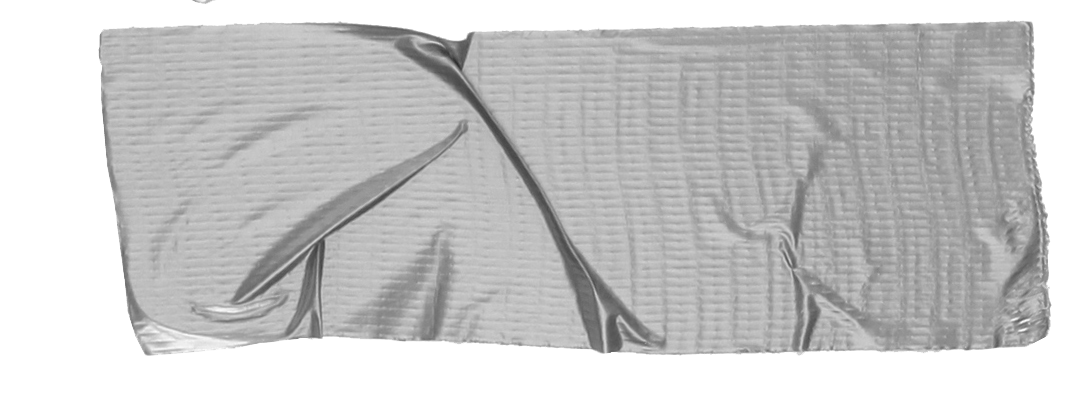 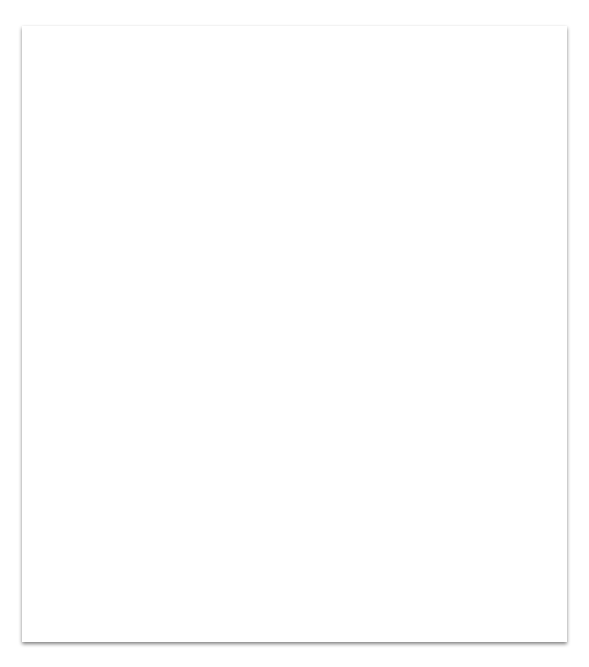 Good luck!
We hope you’ll use these tips to go out and deliver a memorable pitch for your product or service!
For more (free) presentation tips relevant to other types of messages, go toheathbrothers.com/presentations
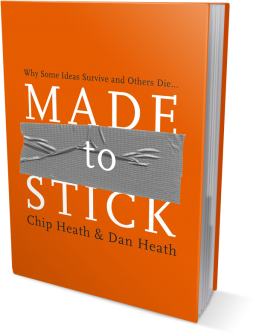 For more about making your ideas stick with others, check out our book!
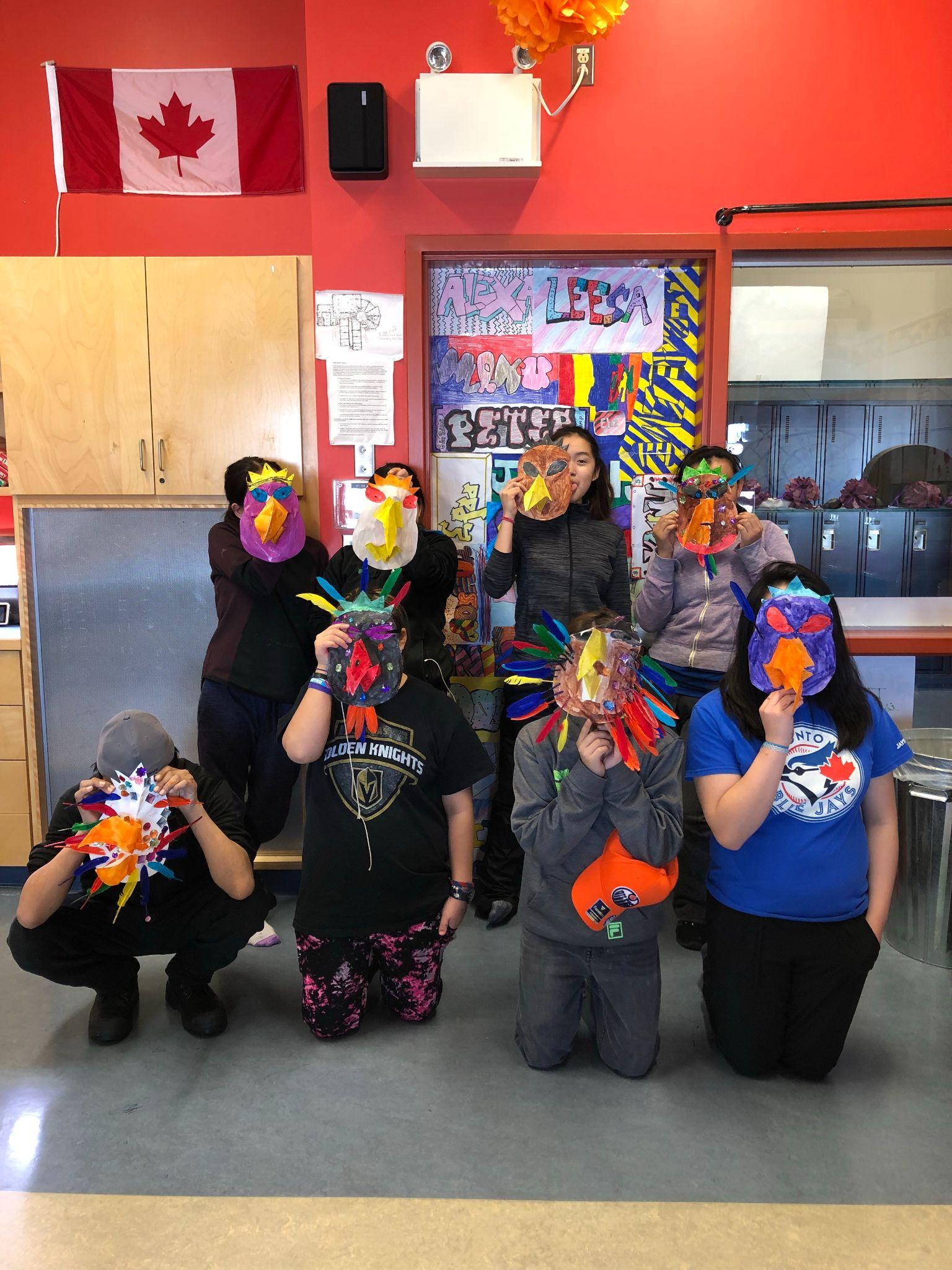 Inuit Students in rural Canada showing their Eagle Mask
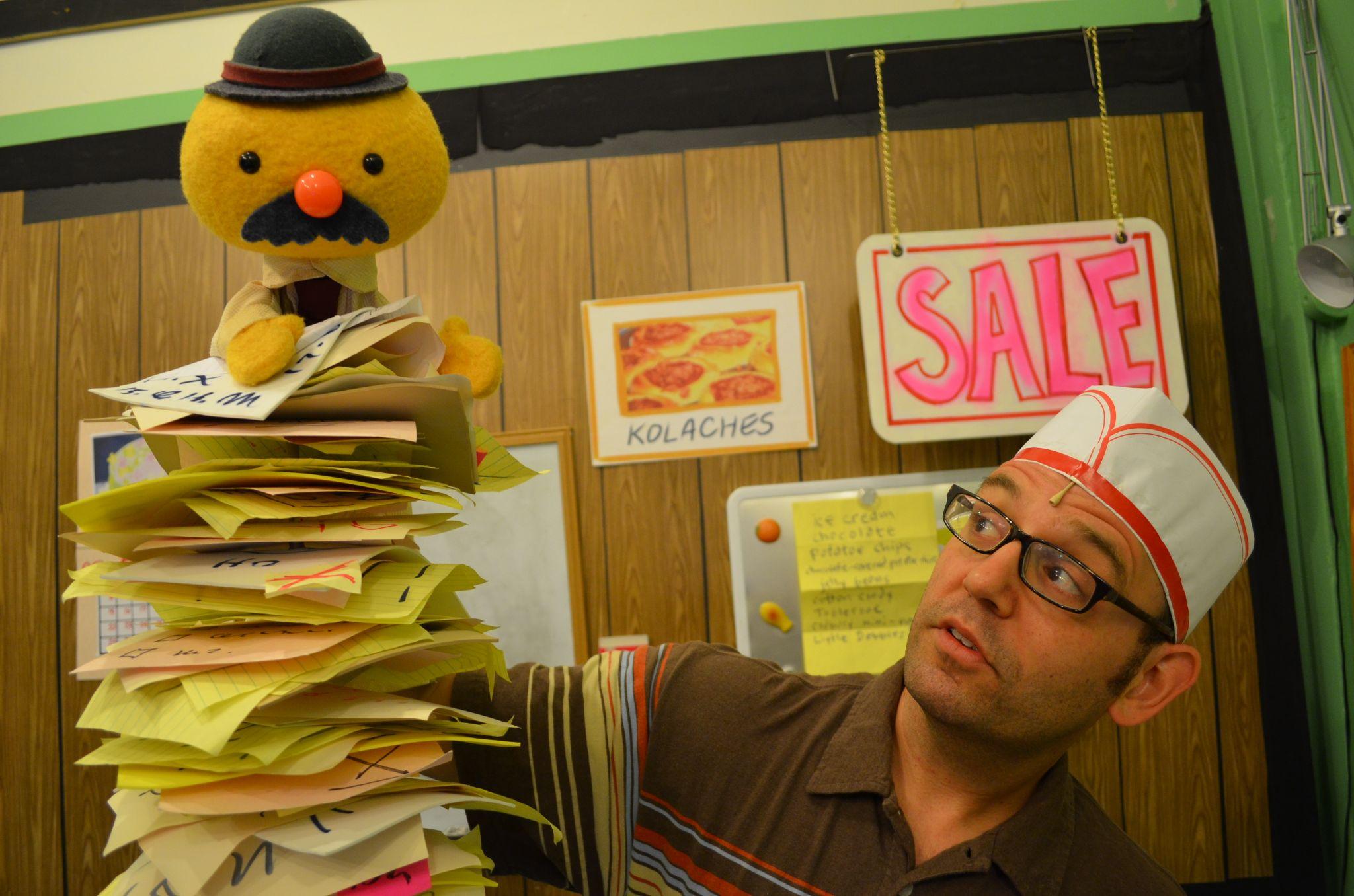 Mr. Kolache’s Long List
Health and Nutrition Puppet Show
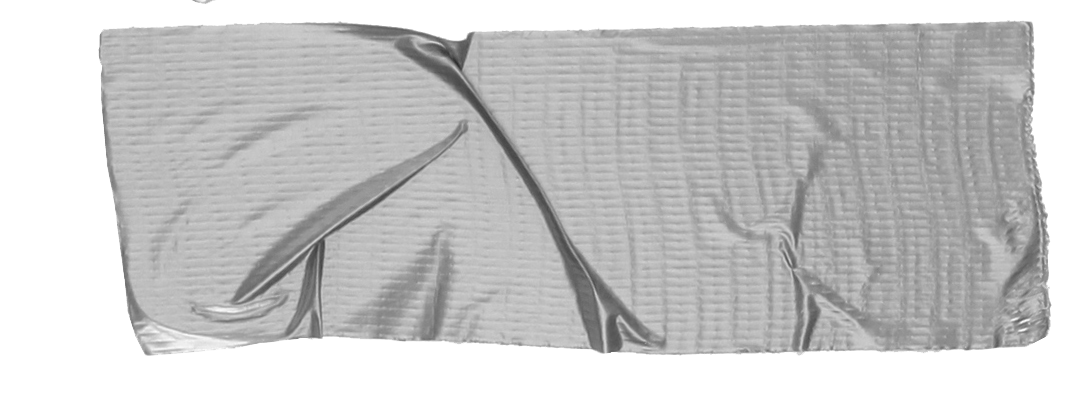 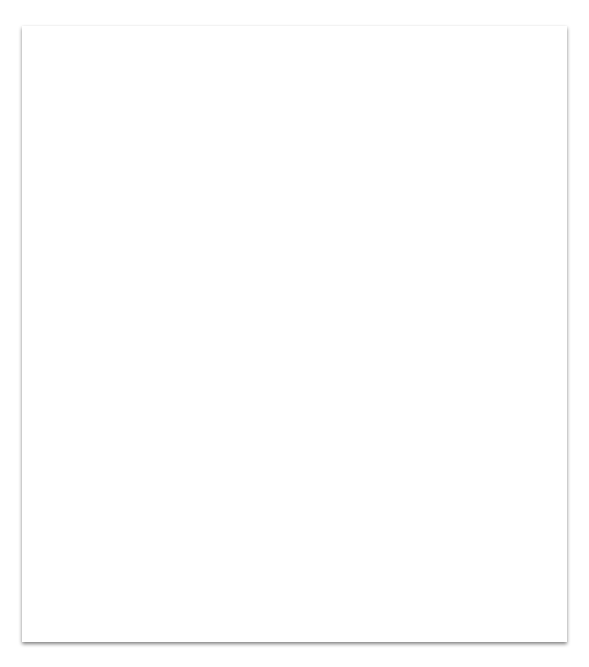 Tip
We bring the Center to you...Virtually!
Virtual Field Trips are accessible and cost effective
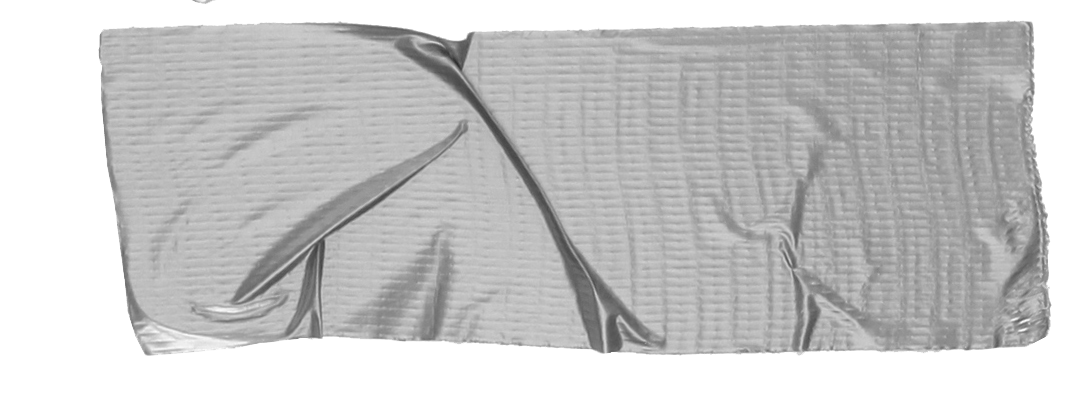 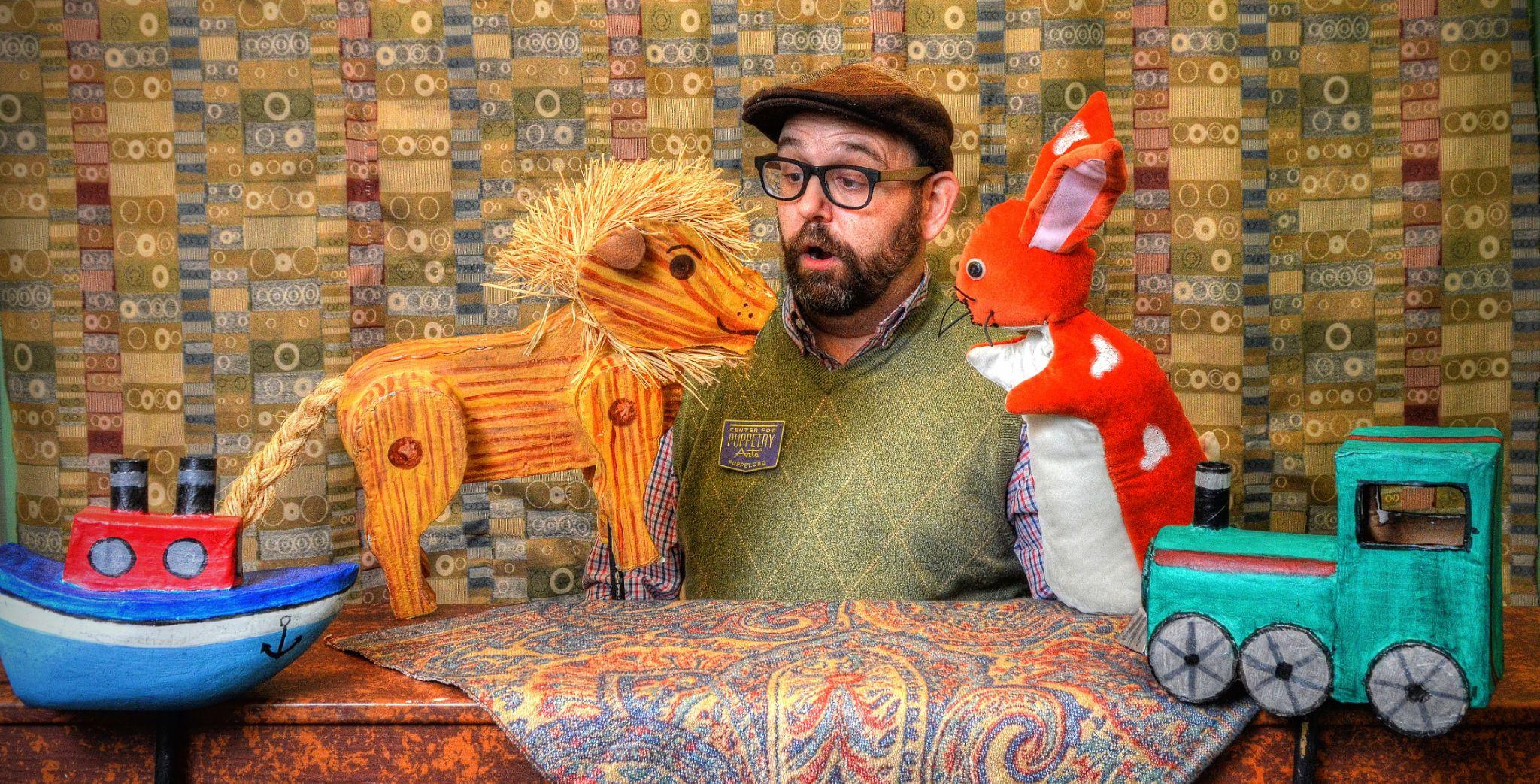 Then, Marcos discovered Google Translate
He has his visiting customers speak their camera issues into the app. 
He’s able to give them a friendly,  personalized experience by understanding exactly what they need.
Tip
Mr. Jeffery
DL Creative Lead
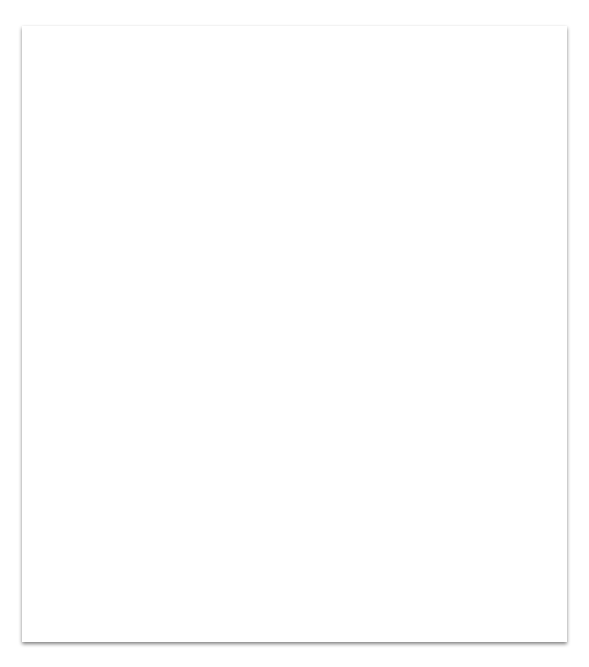